KONDIČNÍ TRENÉRFyziologie sportu 2/12Fyziologie a patofyziologie kosterních svalůJan Novotný2017
SVALOVÁ PRÁCE →
→ POHYBY SEGMENTů TĚLA V KLOUBECH
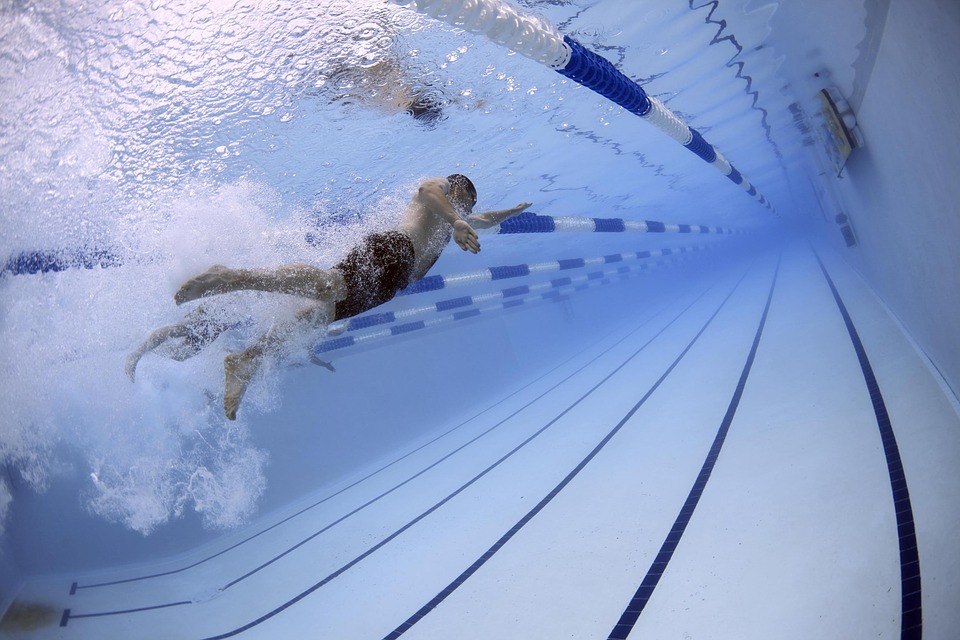 VIDEO: Kraul
https://www.youtube.com/watch?v=5HLW2AI1Ink
SVALOVÁ PRÁCE →
→ POHYBY SEGMENTů TĚLA V KLOUBECH
JEDNODUCHÉ
flexe – extenze
dukce: addukce, abdukce, radiální/ulnární dukce
rotace: vnitřní/zevní, pronace/supinace
posun
SLOŽITÉ
cirkumdukce, …
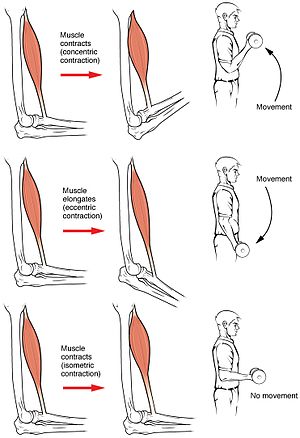 TYPY SVALOVÝCH KONTRAKCÍ
DYNAMICKÁ (ANizometrická)
koncentrická - se zkrácením svalu 
excentrická – s prodloužením svalu
STATICKÁ (izometrická) – beze změny délky svalu
IZOTONICKÁ – beze změny svalového napětí
VIDEO: Typy svalových kontrakcí
https://www.youtube.com/watch?v=T3OiOJ6-x34
SOUHRA SVALů →
ÚČELNÉ POHYBY SEGMENTů TĚLA A STABILIZACE V KLOUBECH

SVALY
HLAVNÍ		- agonisté
NEUTRALIZAČNÍ	- antagonisté, na kontralaterální straně
POMOCNÉ		- synergisté
FIXAČNÍ		- stabilizátory
Příklad: Zjednodušený přehled agonistů a synergistů horních končetin pro plavání způsobem kraul
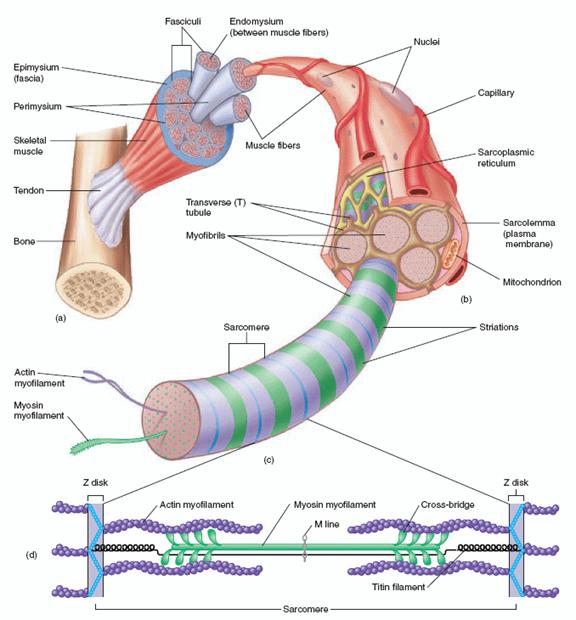 Stavba svalu
KOST - (ÚPON) - ŠLACHA
SVALOVÉ BŘÍŠKO - SVALOVÉ SNOPCE -
SVALOVÁ VLÁKNA (myo-fibres) … typy - 
MIKROVLÁKNA (myo-fibrils) -
KONTRAKTILNÍ BÍLKOVINNÁ VLÁKNA (myo-filaments) … Actin + Tropomyosin, Myosin
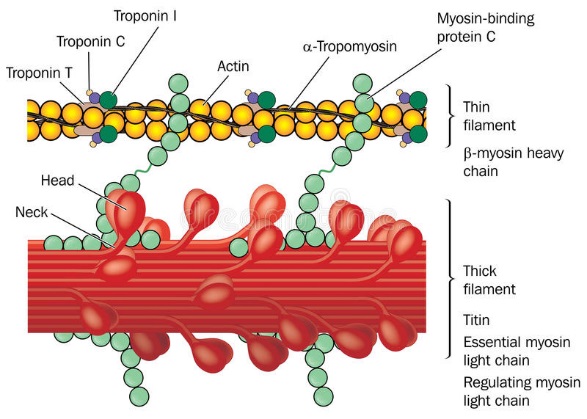 http://samedical.blogspot.cz/2010/07/contraction-of-skeletal-muscle.html
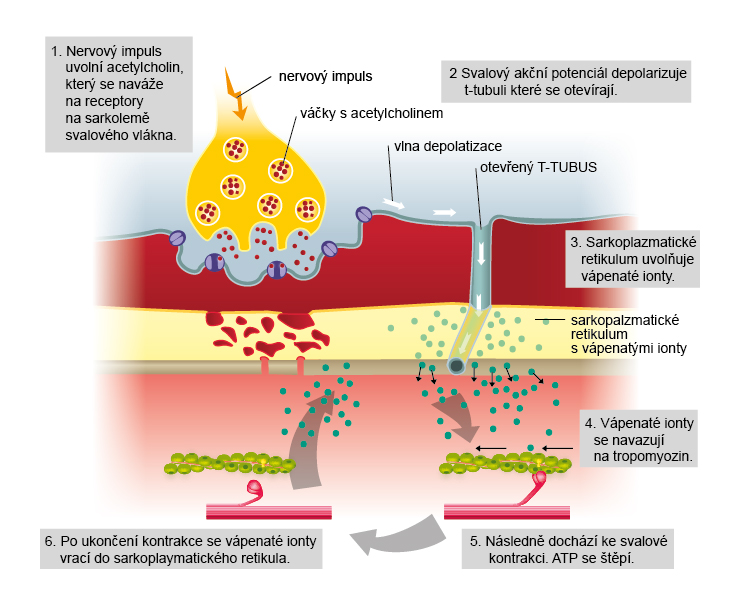 Funkce svalu
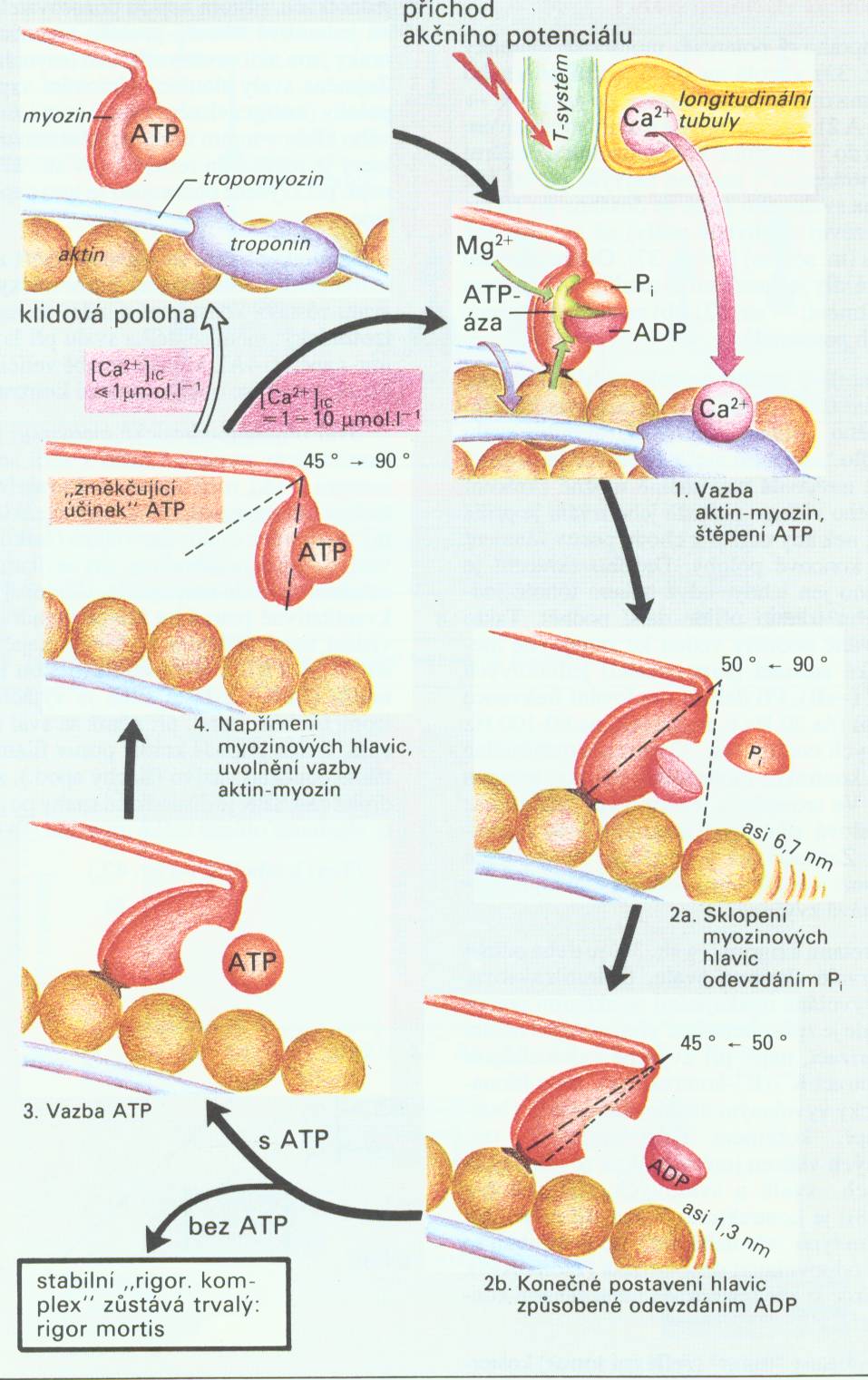 Funkce svalu
PŘEMĚNA ENERGIE:
CHEMICKÁ → MECHANICKÁ
(Silbernagl, Despopoulos, 2004)
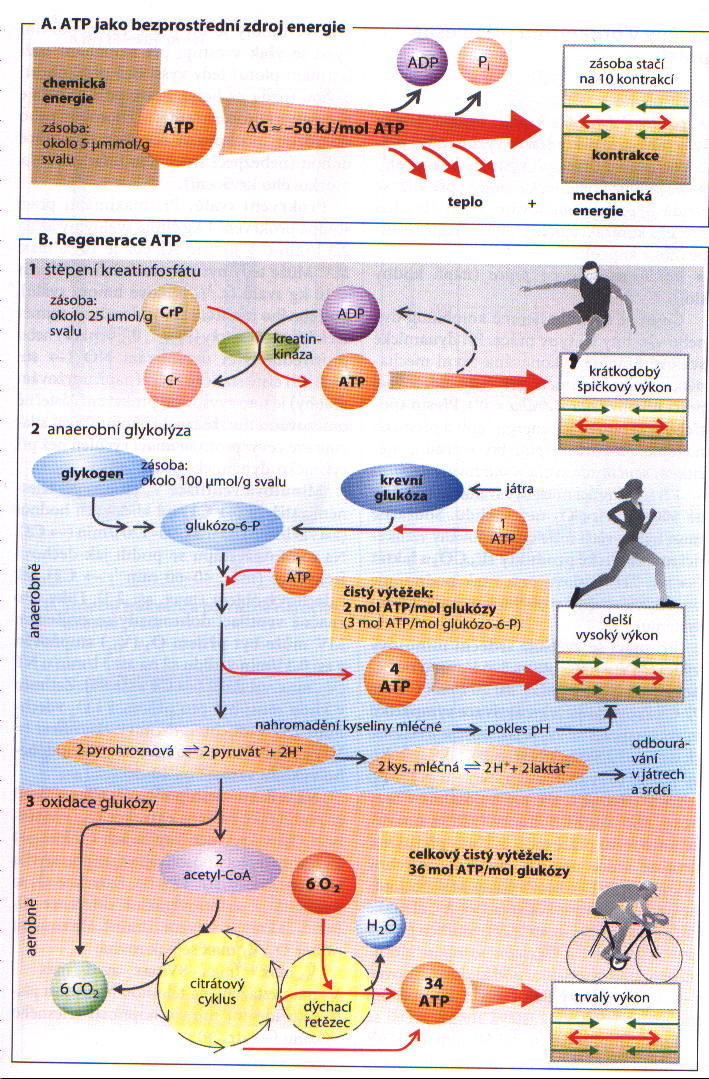 Funkce svalu
SVALOVÁ PRÁCE → POHYB SEGMENTů TĚLA
Obnovování zdroje energie 
(ATP – denosintrifosfát)
(Silbernagl, Despopoulos, 2004)
ENERGETICKÝ METABOLISMUS PRO PRÁCI SVALU (McArdle, 2007)
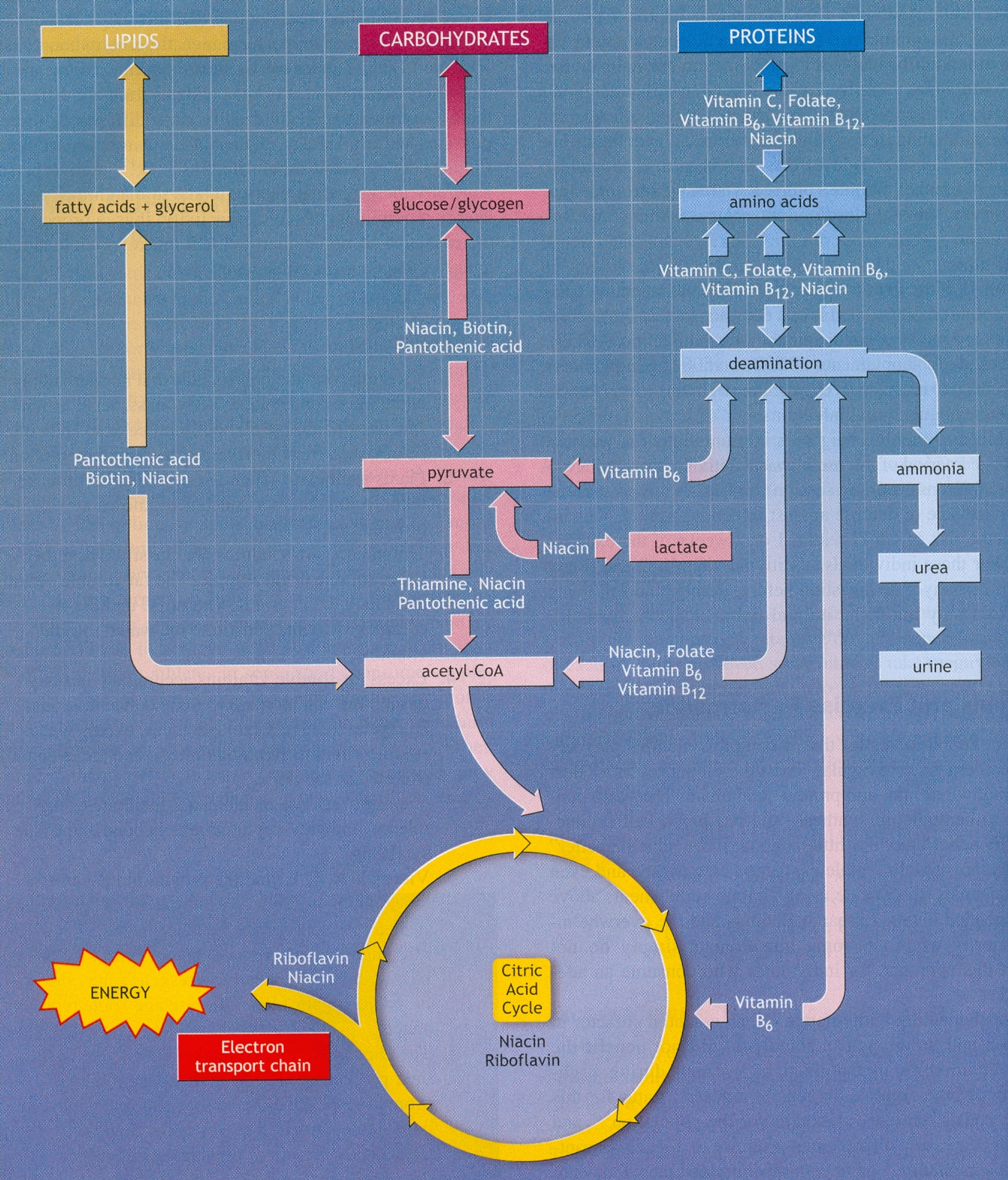 TYPY SVALOVÝCH VLÁKEN ?
pomalá  - červená - typ I, SO (slow oxidative)
rychlá – bílá - typ II, FG  (fast glycolytic)
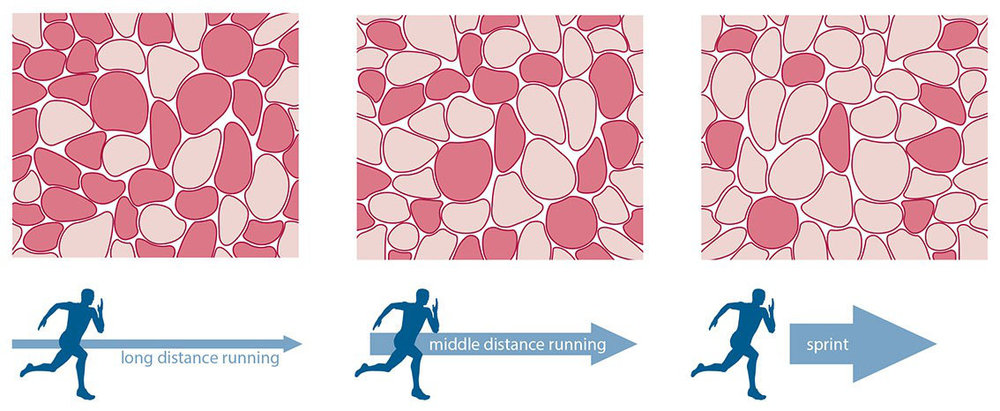 TYPY SVALOVÝCH VLÁKEN
Pomalá – „červená“ - typ 1, (SO - slow oxidative)
Rychlá – „červená“ - typ 2A (FOG - fast oxidative glycolytic)
Rychlá – „bílá“ - typ 2X a 2B (FG – fast glycolytic)
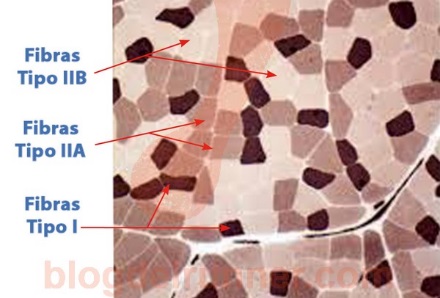 http://ulum.es/ciencia-en-el-deporte-ii-no-me-toques-la-fibra/
Základní vlastnosti různých typů svalových vláken
(upraveno dle Hamar, Lipková 1998)
ZMĚNY PODÍLU TYPů SVALOVÝCH VLÁKEN


m. extensor digitorum longus
1 ←→ 2A ←→ 2X ←→ 2B
1 ←→ 2A ←→ 2X ←→ 2B
m. soleus


Vysokofrekvenční stimulace (hypertyreóza)
 → → → → → → → → → →
1 ←→ 2A ←→ 2X ←→ 2B
← ← ← ← ← ← ← ← ← ←
Nízkofrekvenční stimulace (hypotyreóza)
Změny podílu různých typů svalových vláken po vytrvalostním tréninku 
(Powers, 2007)
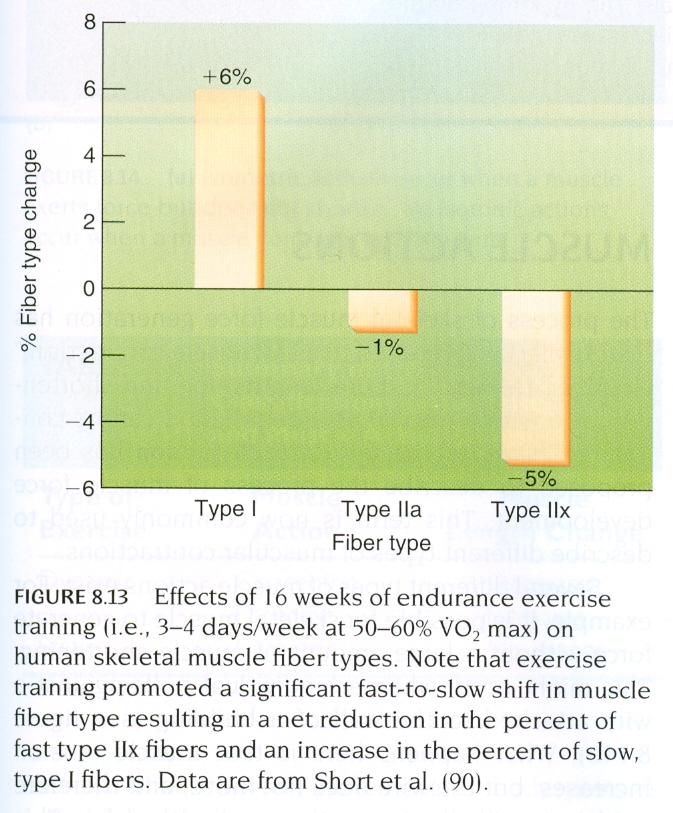 PřeMĚNA rychlých svalových vláken na pomalá
http://www.oapublishinglondon.com/article/565
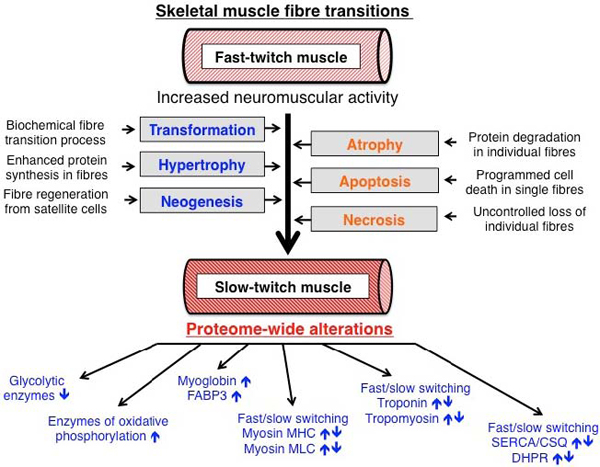 MECHANIZMY HYPERTROFIE SVALOVÝCH VLÁKEN
A PřeMĚNY rychlých vláken na pomalá
http://www.oapublishinglondon.com/article/565
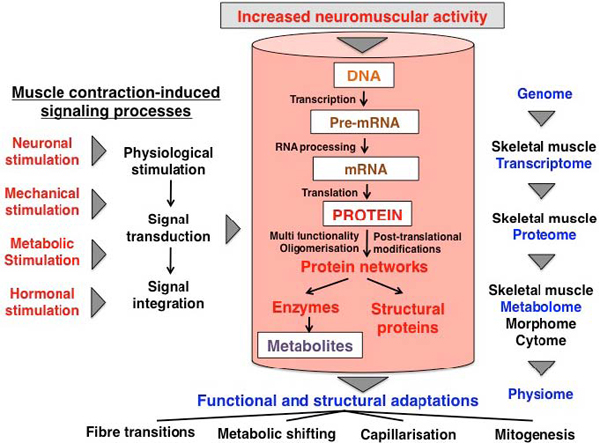 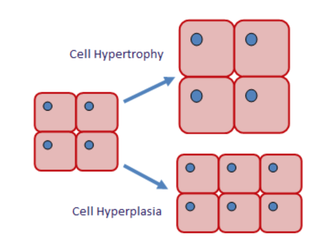 MECHANIZMY → HYPERTROFIE / HYPOTROFIE svalových vláken
http://jeb.biologists.org/content/219/2/235
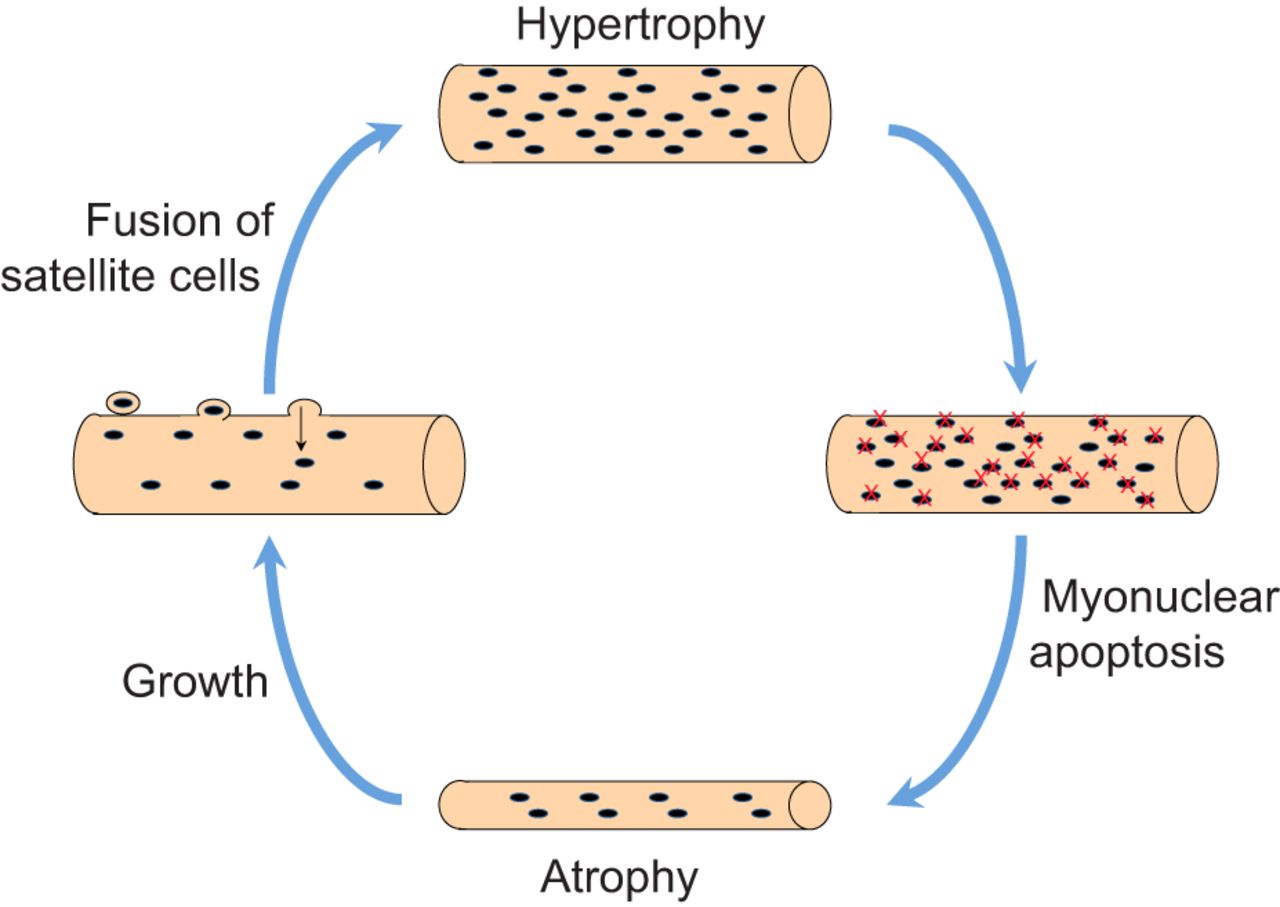 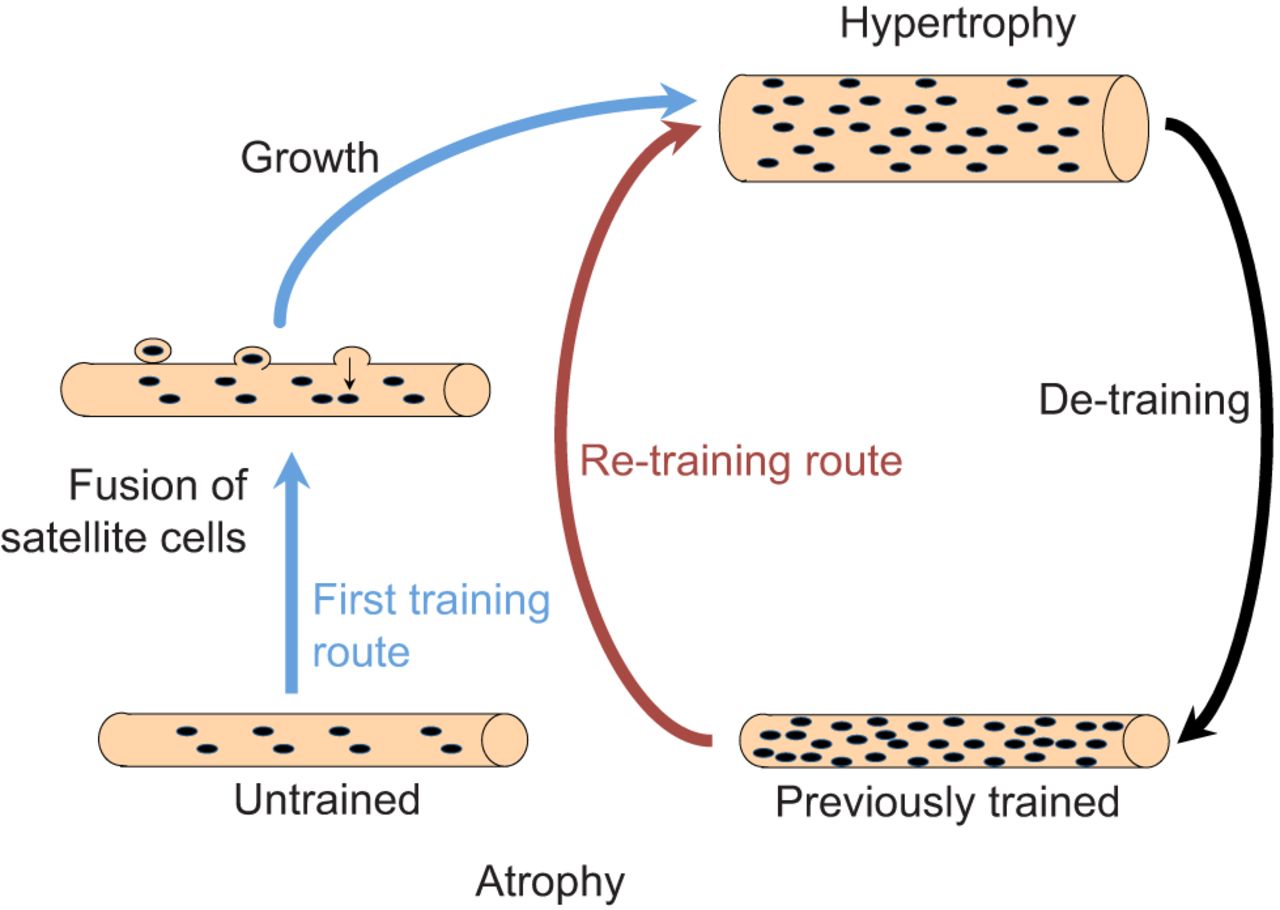 HYPERTROFIE RůZNých typů svalových vláken
http://danogborn.com/underestimating-type-i-fibres/
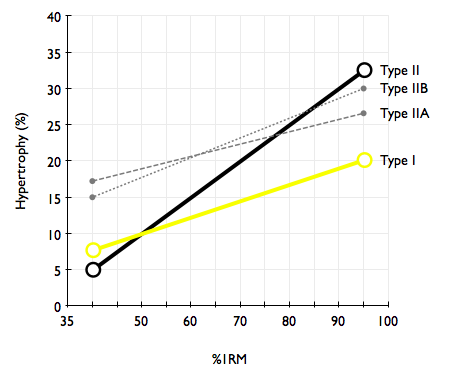 KŘEČE SVALU (cramps)

PŘÍČINY - MECHANIZMY
usilovné anaerobní cvičení (anaerobní glykolýza) - izometrické / dynamické (sprint)
	→↑senzitivita na Ca+ / ↑ koncentrace Ca+ v buňce → [fixace vazby Aktin-Myozin]
vyčerpávající vytrvalostní zátěž, podchlazení, hypohydratace
	→ ↓ prokrvení svalové tkáně → ↓ ATP → přesun K+ z buňky do ECT
	→ myolýza → přesun K+ z buňky do ECT
↓ příjem Mg+, Na+ (iontový nápoj) → ↓ Mg+ v plazmě

PROJEVY
dlouhodobá kontrakce svalu (neschopnost relaxace) a 
bolest svalu (minuty – hodiny)

PRVNÍ POMOC
pasivní natažení svalu
zahřátí, masáž

PREVENCE
- odstranění příčin
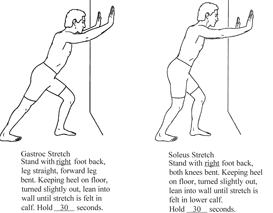 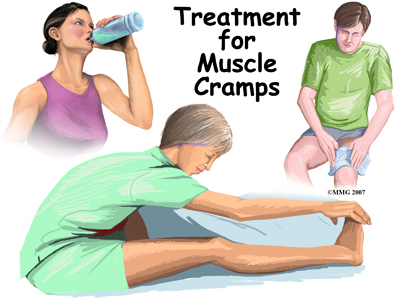 Klasifikace akutního poškození svalů podle 2011 Munich Consensus Conference
[Müller-Wohlfarth HW. et al. Terminology, classification, patient history, and clinical examination. In: Müller-Wohlfarth HW. et al. (eds.). Muscle Injuries in Sports. Thieme: Stuttgart, 2013: pp. 135-167.]
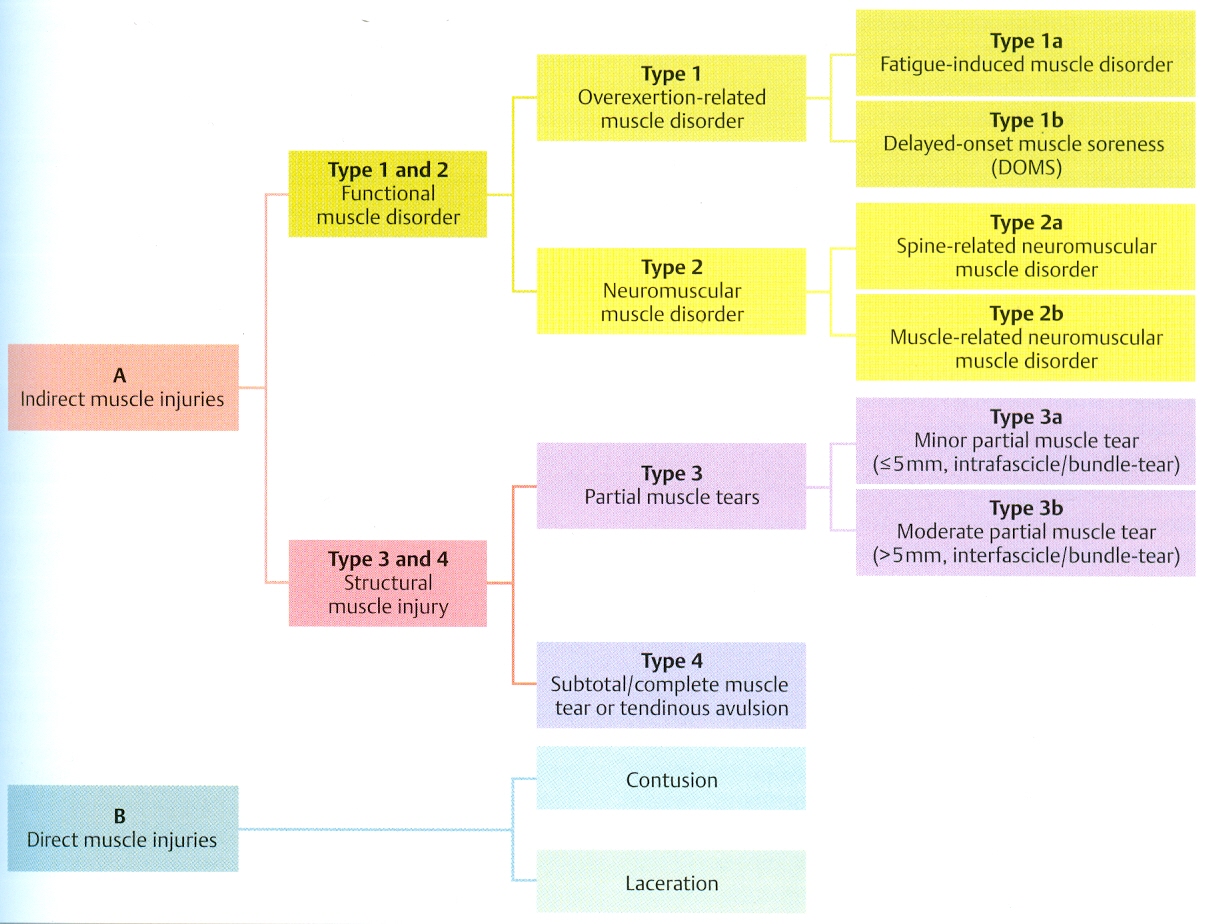 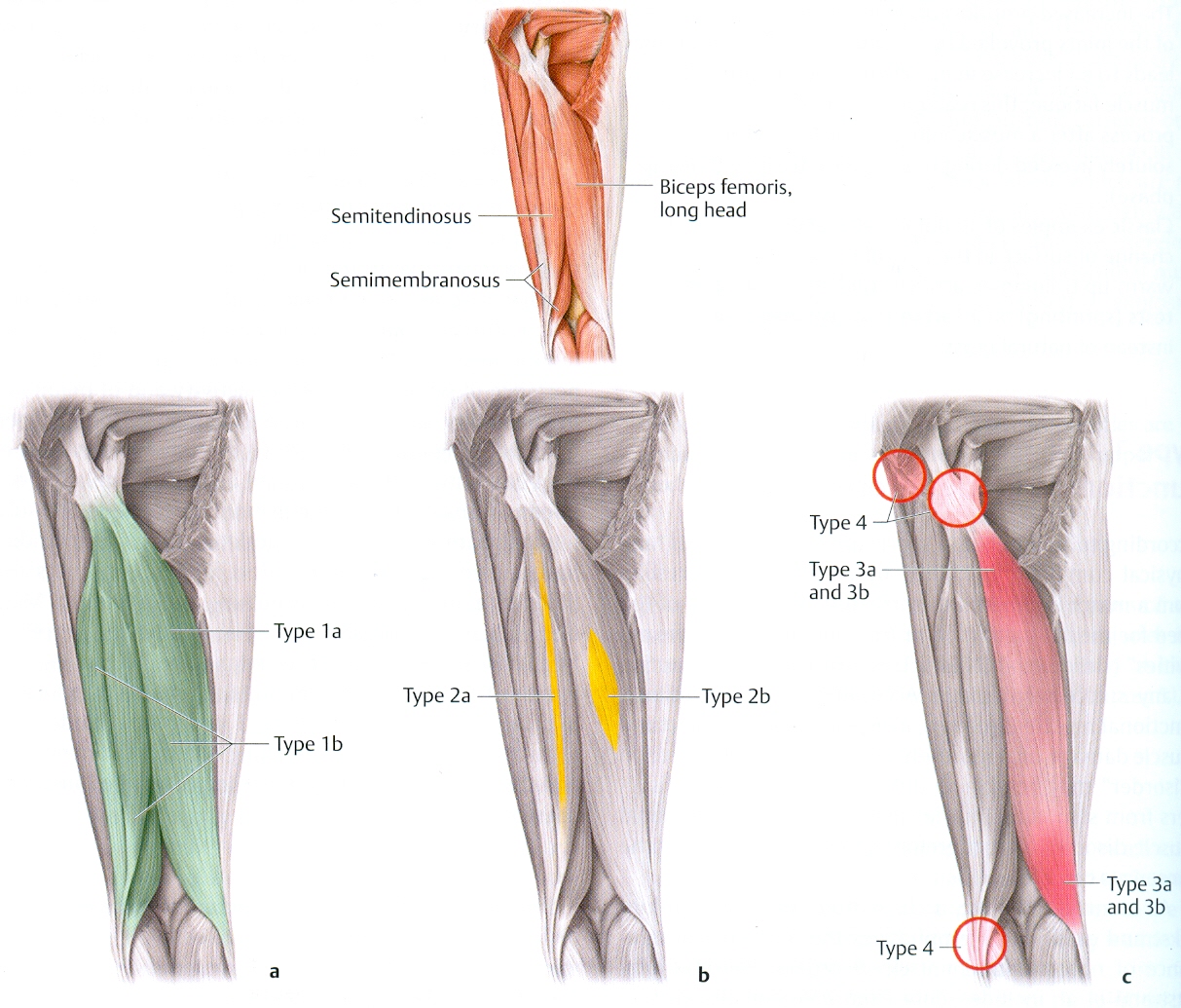 avulsion – odtržení, contusion – zhmoždění, disorder – potíže, fatigue – únava, injuries – poškození, laceration – natržení, overexertion – přetížení, soreness – bolestivost, tear - trhlina
Klasifikace akutního poškození svalů podle 2011 Munich Consensus Conference 1/2
[Müller-Wohlfarth HW. et al. Terminology, classification, patient history, and clinical examination. In: Müller-Wohlfarth HW. et al. (eds.). Muscle Injuries in Sports. Thieme: Stuttgart, 2013: pp. 135-167.]
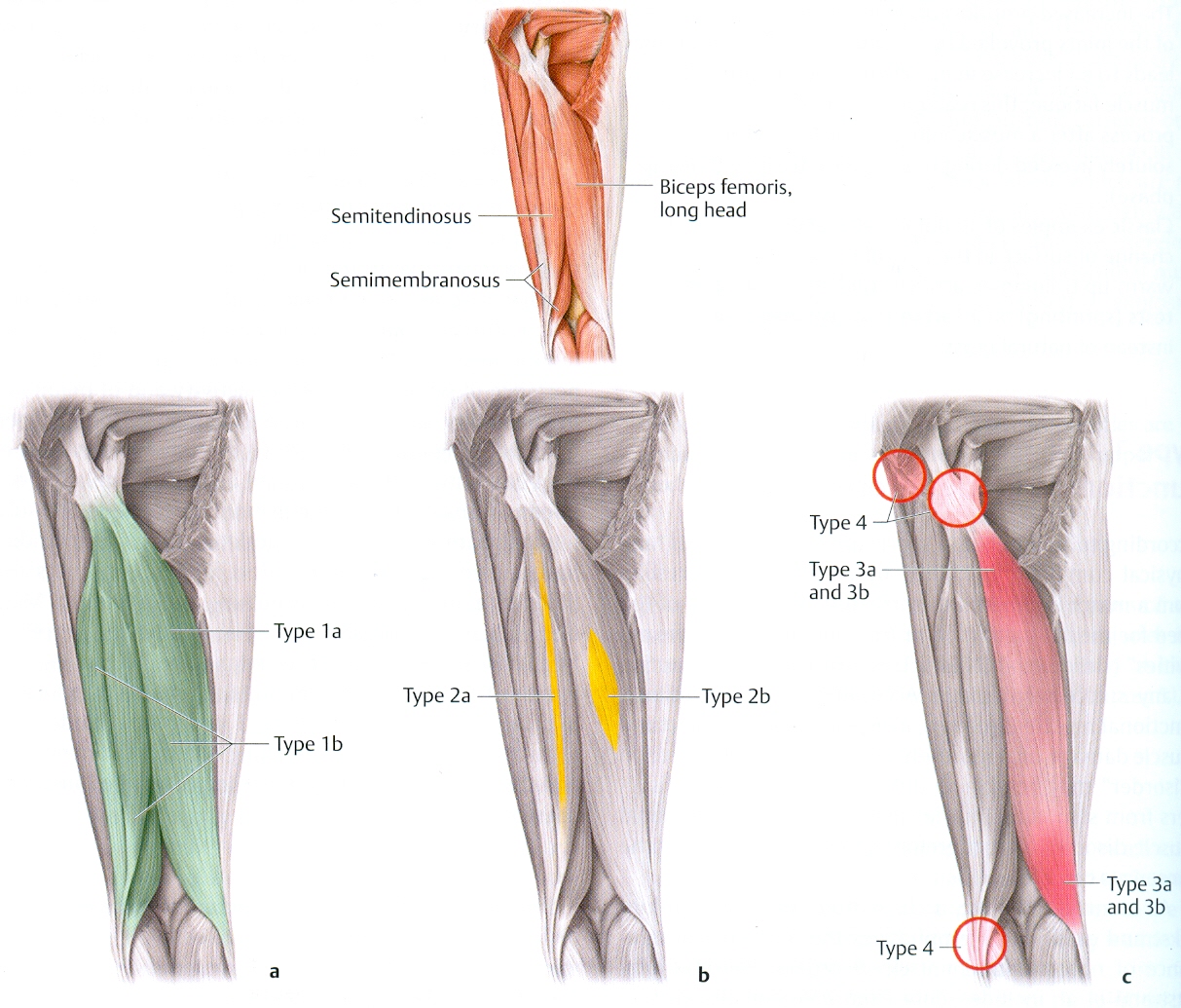 FUNKČNÍ POŠKOZENÍ SVALU (trvání s léčbou < týden)
bolestivý problém svalu bez zjevného makroskopického poškození vláken
(1a)
Omezené zvyšující se napětí podél svalu (ztuhnutí) po přetížení - při změně tréninku, povrchu kurtu …
SVALOVÁ Bolest při pohybu, ZtuhLost SVALU 
(1b)
Více rozšířená bolestivost po svalu po nezvyklém brždění pohybu s excentrickými kontrakcemi nebo po dlouhotrvajícím metabolickém přetížení
SVALOVÁ BOLEST, ZTUHLOST A SLABOST I V KLIDU, 
(2a)
Omezené zvyšující se napětí podél svalu v důsledku funkční nebo strukturální vertebrogenní poruchy (lumbální, sakroiliakální, …)
BOLESTIVÁ ZTUHLOST SVALU, TUPÁ AŽ BODAVÁ BOLEST – zhoršující se se svalovou aktivitou
(2b)
Vřetenovitě omezená oblast zvýšeného svalového napětí v důsledku dysfunkce neuro-muskulárního řízení (reciproční inhibice)
BOLESTIVOST – zvyšující se s rostoucí svalovou ztuhlostí a napětím
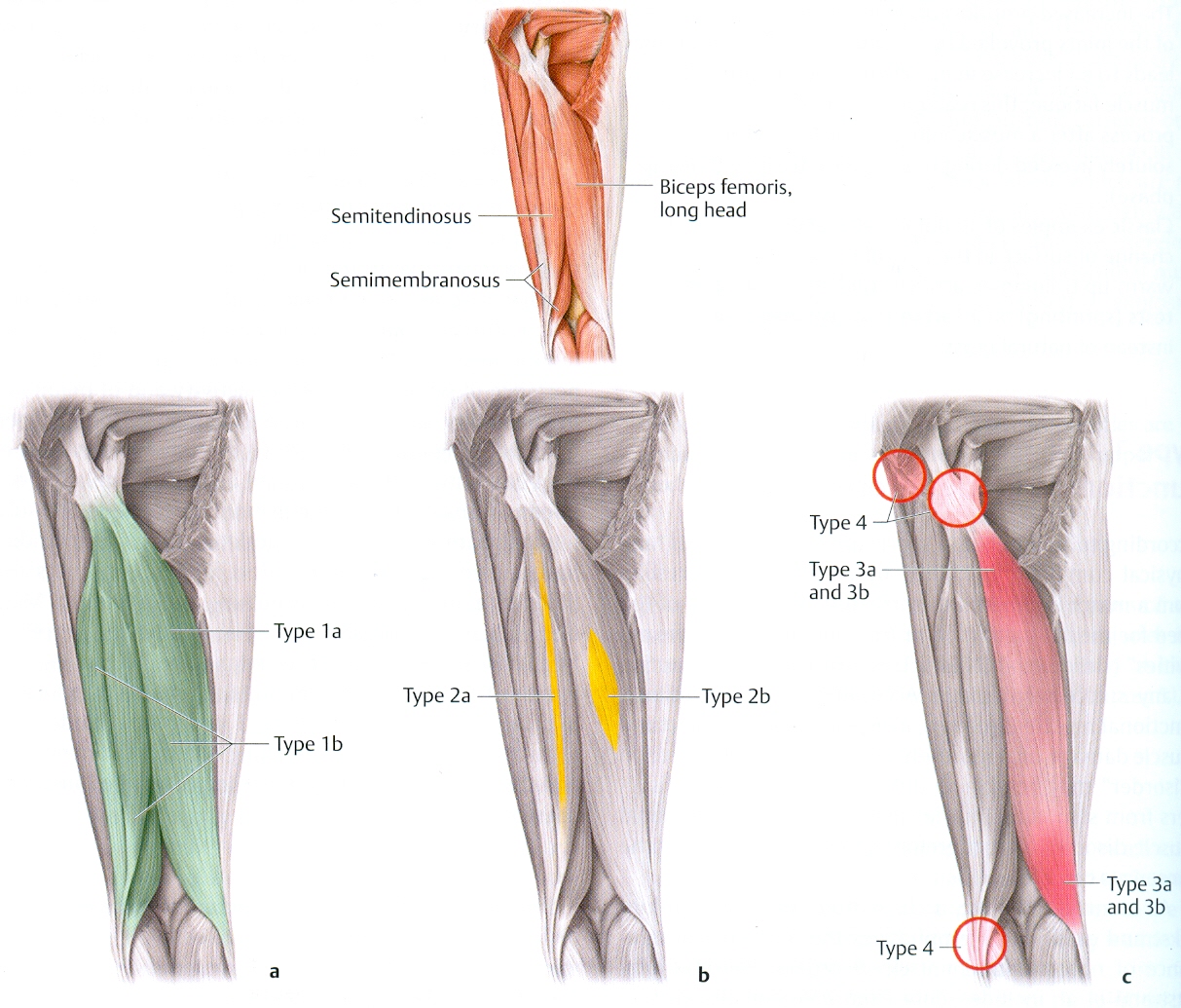 Klasifikace akutního poškození svalů podle 2011 Munich Consensus Conference 2/2
[Müller-Wohlfarth HW. et al. Terminology, classification, patient history, and clinical examination. In: Müller-Wohlfarth HW. et al. (eds.). Muscle Injuries in Sports. Thieme: Stuttgart, 2013: pp. 135-167.]
STRUKTURÁLNÍ POŠKOZENÍ SVALU
zjevné makroskopické poranění
(3a)
Akutní poranění svalu – malé natržení maximálně v rozsahu svalového snopce (< 5 mm; trvání s léčbou 10-14 dnů)
NÁHLÁ OSTRÁ BODAVÁ (JEHLOVÁ) BOLEST PO POCITU „PRASKNUTÍ (KŘUPNUTÍ)“ 
(3b)
Akutní poranění – větší natržení větší než snopec (> 5 mm; trvání s léčbou ~6 týdnů)
Ostrá bodavá bolest, často zřetelné natržení v okamžiku poranění – křupnutí s následnou neutuchající bolestí
(4)
Akutní poranění – velké natržení až kompletní přetržení svalu s distrakcí jeho bříška a odtržením šlachy (trvání s léčbou > 12 týdnů)
Náhle vzniklá tupá bolest po výraznějším křupnutí
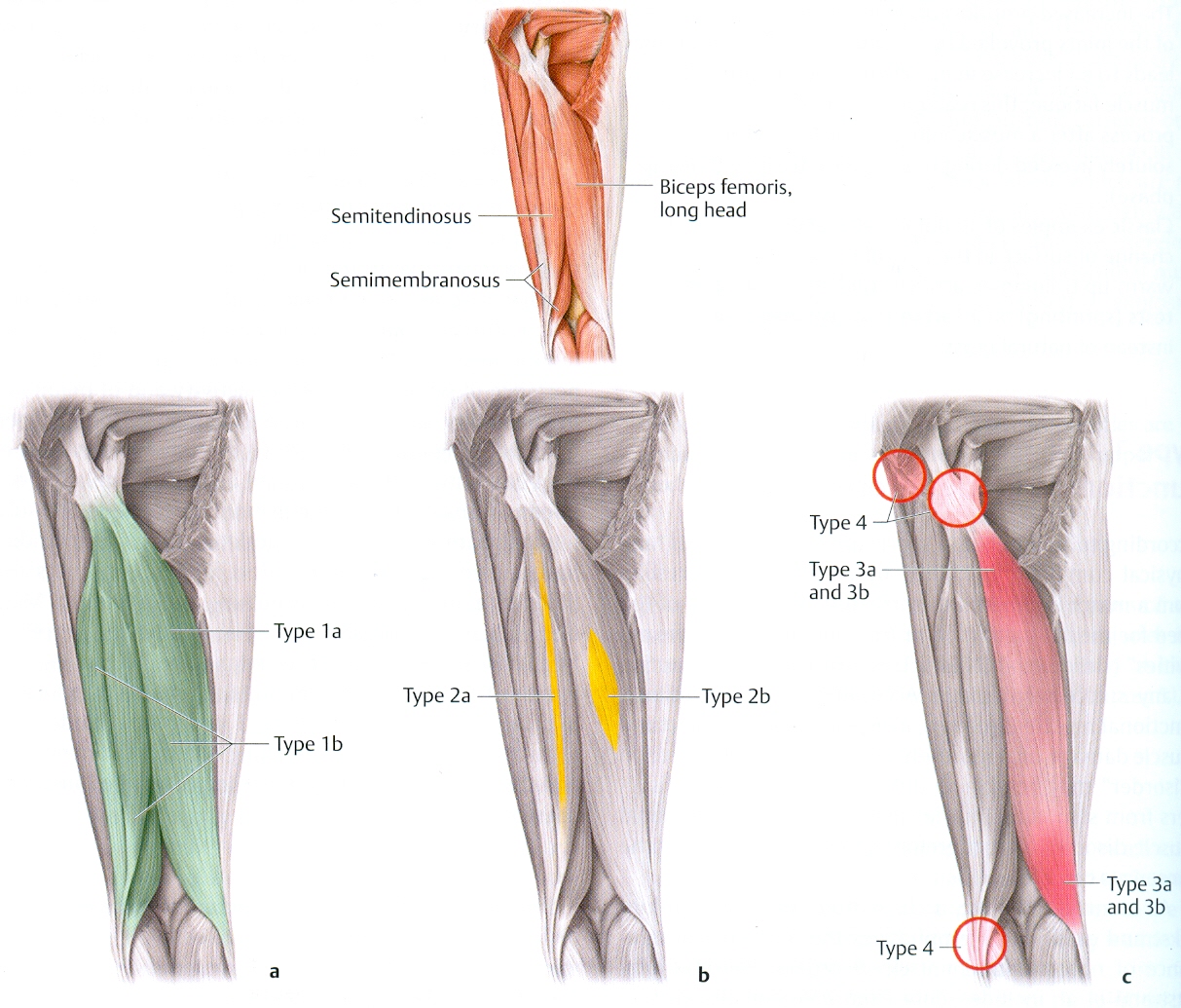 Termografie v diagnostice poranění svalu
Triatlonista, 53 r., 3 měsíce po parciální ruptuře m.biceps femoris. sin.
 HYPOTERMNÍ LOŽISKO (o 1,5oC proti druhé straně)
normální symetrický obraz
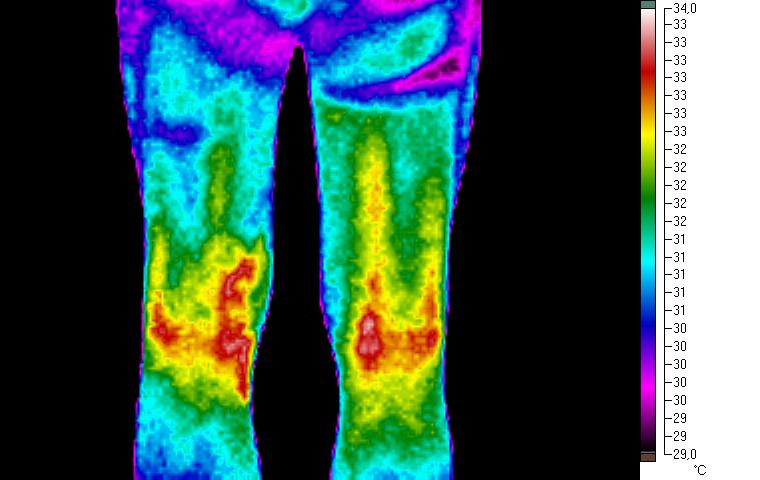 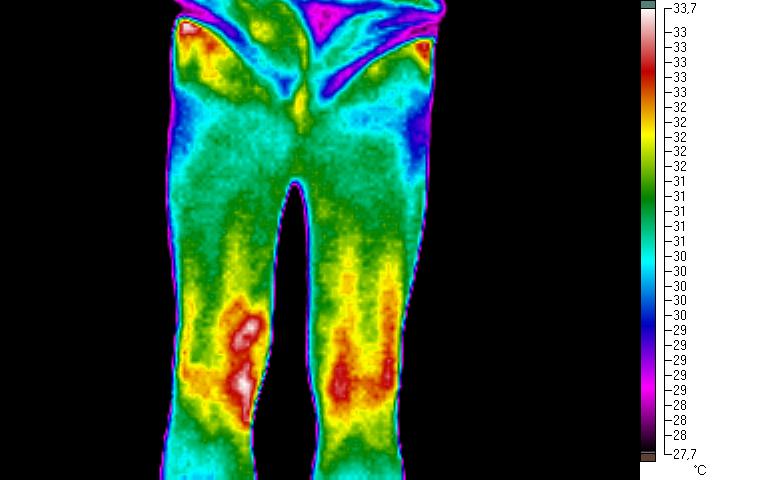 33,3oC
34,8oC
34,4oC
… za další měsíc →
TERMOGRAM STEHEN ZEZADU
Riziko rabdomyolýzy při cvičení a sportu
Definice
RABDOMYOLÝZA = rozpad - nekróza buněk kosterních svalů (Bednařík, 2001)
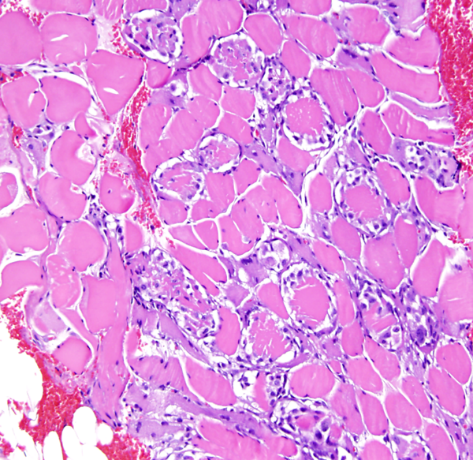 Enzym. defekt
Toxiny
CO
Ischémie

SVALOVÁ PRÁCE
POŠKOZENÍ
STRUKTURY
A FUNKCE SVALU
MYOSITIS  ZÁNĚT SVALU
AKUTNÍ
CHRONICKÝ
MYOPATIE
Histologický obraz rabdomyolýzy
(Agamanolis, 2013)
VĚTŠÍ OBJEM PRACUJÍCÍCH Svalů
 MYOGLOBINÉMIE  MYOGLOBINURIE
NEFROPATIE = poškození a selhání / selhávání ledvin
Riziko rabdomyolýzy při cvičení a sportu
Klasifikace, diagnostika, příznaky
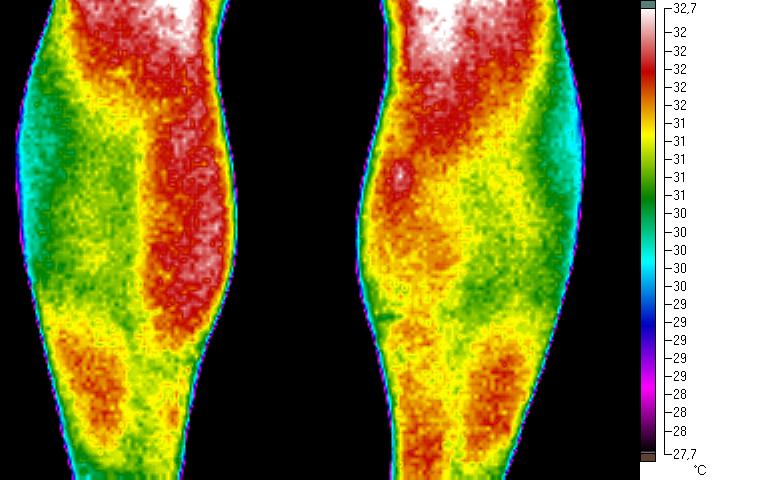 ↑ Myoglobin v krvi → v moči → tmavá moč
TERMOGRAM LÝTEK ZEZADU u 40 letého badmintonisty po tréninku
vyšší teplota caput mediale m. gastrocnemius
MYOSITIS - ZAČÍNAJÍCÍ RABDOMYOLÝZA ?
(archiv autora - Laboratoř sportovní medicíny FSpS MU)
Riziko rabdomyolýzy při oxidačním stresu v tréninku
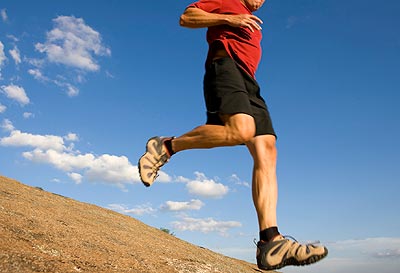 POHYBOVÁ AKTIVITA → RABDOMYOLÝZA (RM)
Cooper et al.(2002): 20 min běh s kopce (75%VO2max) → OXID.STRES? → RM
Overgaard et al.(2004): RM u 24 mladých zdravých mužů a žen po běhu: 
běh 10 km   enzymů svalových buněk (LD, CK) v mezibuněč. prostoru
běh 20 km   LD, CK ..
Lin & Wang (2005). „Rhabdomyolysis in 119 students after repetitive exercise“ 
			(17-18 letí chlapci a děvčata; 120 kliků v 5 minutách)
Kabíček a kol. (2006): Opakovaná RM u 10 letého chlapce po fotbale se spolužáky
Anzalone et al. (2010): Smrt 19 letého fotbalisty v důsledku RM po tréninku (lifting se zátěží, sprinty).
Kahanov et al. (2012)	RM u 19 letého (amer.) fotbalisty po tréninku. 
Parmar et al.(2012): 	RM u 26 letého muže po 30 min spinningu.
Ciccolella et al. (2014): 	RM u 23 letého medika po 8 mílích běhu v rámci laboratorního pokusu.
			RM u 14 letého žáka po 100 dřepech.
			RM u 21 letého muže po 50 min „fit“ cvičení (sed-leh, malé činky).
Shinde et al. (2015): 	RM s následným akutním poškozením ledvin u 20 letého muže 3 dny 
			po těžkém cvičení v tělocvičně.
EXCENTRICKÉ KONTRAKCE
OXID. STRES
Riziko rabdomyolýzy při oxidačním stresu v tréninku
Mechanizmus působení ROS
Peroxidace lipidů → ničení membrán mitochondrií - myocytů → .. krev → další tkáně .. 
Oxidace proteinů → ničení enzymů, hormonů, nosičů látek, struktur intra- a extracelulárně
Poškození DNA v jádrech buněk – genů
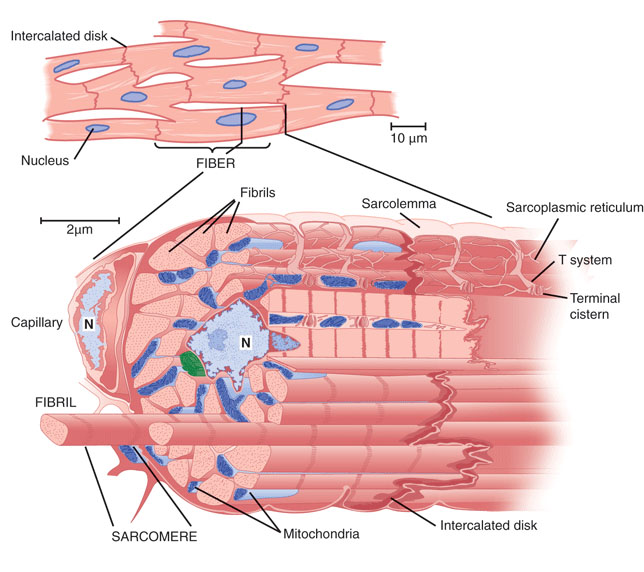 RABDOMYOLÝZA
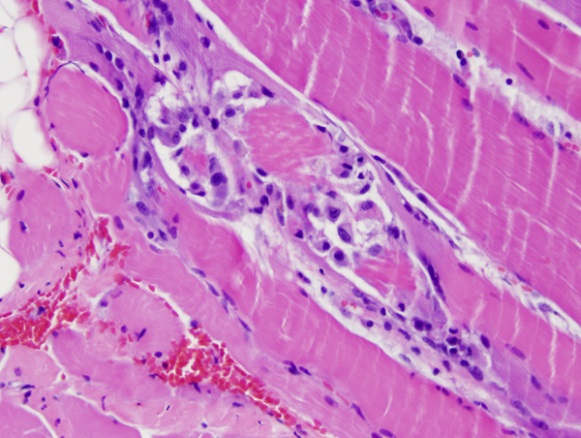 JÁDRO
http://www.medicinehack.com/2011/06/cardiac-muscles-properties-morphology.html
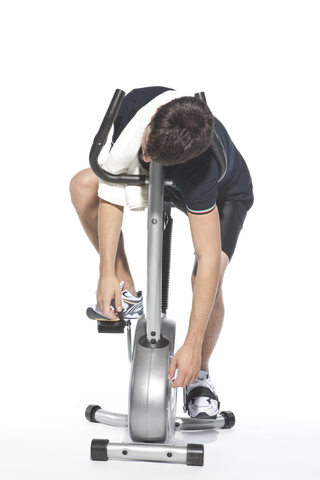 Riziko rabdomyolýzy při cvičení a sportu
Příčiny – mechanizmy vzniku – příznaky – následky - komplikace
VYČERPÁVAJÍCÍ VÝKON + VROZENÁ DISPOZICE
https://leytonsportsmassage.com
↑aerobní intenzita + ↓ příjem tekutin
HORKO
HYPERTERMIE
příjem ↑vody bez iontů
HYPOHYDRATACE
HYPOVOLÉMIE
HYPO-NATRÉMIE
OXIDAČNÍ STRES
↓sval. gykogen
MECHAN. STRES
ACIDÓZA ACIDURIE
NÍZKÁ ZDATNOST
Užití antiflogistik, statinů, alkoholu; zranění, infekce, …
VROZENÉ ENZYMATICKÉ DEFEKTY
Myofosforyláza (McArdler sy), Carnitinpalmitoyltransferáza, Myoadenylátdeamináza ..
Užití creatin-mono-hydrátu
RABDOMYOLÝZA
TMAVÁ MOČ
SLABOST, BOLEST, ÚNAVA
V krvi ↑
CK, LDH, ALT, AST,  K+, PO43-, Mb, Urea
SYNDROM LÓŽE
(COMPARTMENT)
V moči ↑ Mb, Urea, KM
DYSRYTMIE SRDCE
EKG:
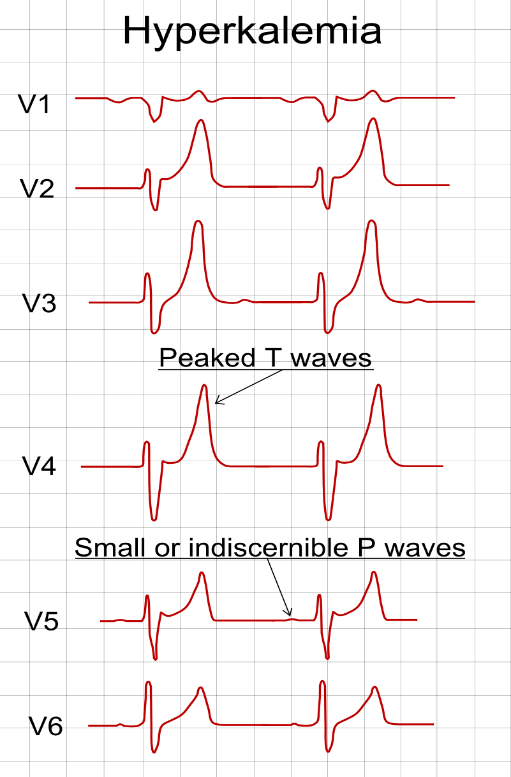 NEFROPATIE (TUBULY) → AKUTNÍ … CHRONICKÁ
SMRT
SELHÁNÍ LEDVIN
KOAGULOPATIE
Armstrong et al., 2010; Brancaccio et al., 2007; Clarkson, 2007; Cooper, 2002; Landau et al., 2012; Hew-Butler, 2013;  Keltz et al., 2013; Lenz, 2009; Palazzetti et al., 2003 et al…
Riziko rabdomyolýzy při cvičení a sportu
První pomoc a lékařská péče
Clarkson (2007), Milne (2012), Keltz et al. (2013) 
dosažení a udržení dobré hydratace a mineralizace
(nepodávat K+), 
odstranění místní a celkové hypertermie
přesun do zdravotního zařízení
1.+2. podle výsledků biochemického vyšetření
+ podpora činnosti ledvin (dialýza) a srdce 

Kjerulf Greer et al. (2007)
Podávání „větvených“ esenciálních aminokyselin
(izoleucin, leucin, valin)
→ ↓ ukazatelů myolýzy (CK a LDH).
Howatson et al. (2010)
Třešňový džus → ↓ ukazatelů myolýzy, zánětu a antioxidační aktivity.

Podávání samotných antioxidancií (vit. C, E, A) je logické, ale nejsou důkazy o jejich příznivém vlivu (Bloomer et al., 2005).
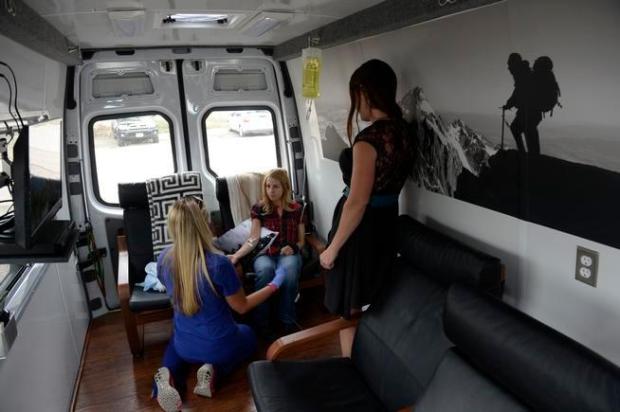 (Iannetta, 2015 <http://www.denverpost.com/2015/07/13/endurance-athletes-turn-to-hydration-by-iv-despite-medical-skepticism/)
Riziko rabdomyolýzy při cvičení a sportu
Prevence 1/2: Omezit zátěž podle stavu sportovce před a v průběhu výkonu
(Armstrong et al., 2010; Hew-Butler, 2013)
DLOUHODOBÝ STAV
vyšší věk, nízká hmotnost,
dřívější myopatie,
celková infekce,
hypotyreóza, zhoršené jaterní a ledvinné funkce,
nedostatku vitamínu D.
VROZENÉ DISPOZICE
Neobvyklá slabost, únava a bolest svalů nebo křeče po zatížení.
Zjištění deficitu enzymů; genetika.
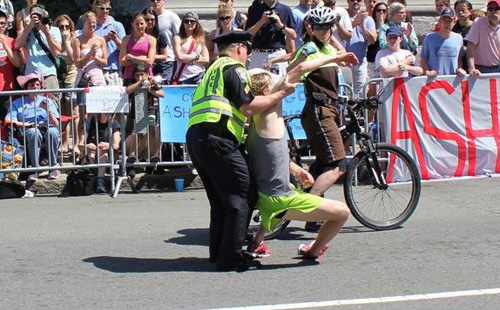 AKTUÁLNÍ STAV PŘED STARTEM A PŘI VÝKONU
alkohol, analgetika, antiflogistika, jiné drogy,
vyčerpání zdrojů energie,
poruchy metabolizmu minerálů (především K+ a Na +),
přehřátí, podchlazení, otoky,
pobodání hmyzem, zranění,
poruchy dýchání a oběhu,
svalová slabost, bolest, křeče
bolest hlavy, zmatenost, závratě, zvracení
Riziko rabdomyolýzy při cvičení a sportu
Prevence 2/2: Odstranění příčin
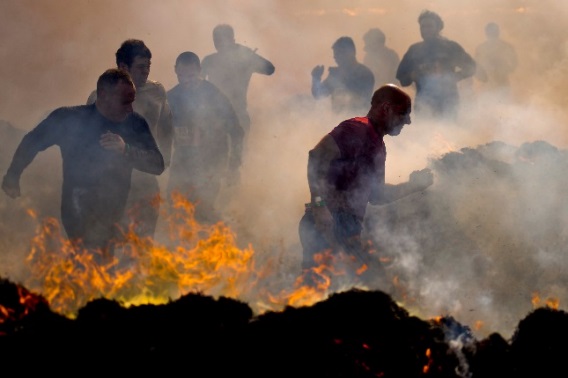 NEVHODNÉ zátěže (Hew-Butler, 2013)
vyčerpávající kontinuální dlouhodobé výkony ve vedru,
vyčerpávající excentrické cvičení (běh s kopce).
Neřídit se pravidlem „žádná bolest = žádný trénink“.
Vhodná zátěž
„Lehké“ až „namáhavé“ cvičení
s příjemným pocitem
s přestávkami na regeneraci.
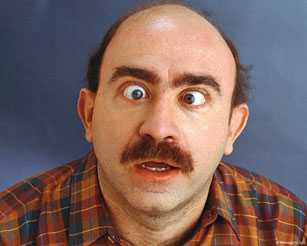 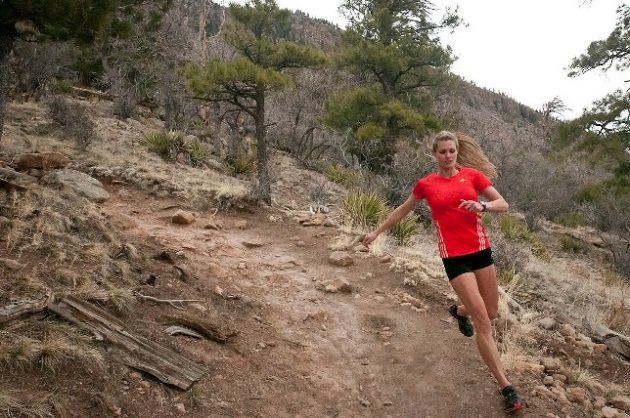 Preventivní podávání antioxidancií (vit. C a E) se nedoporučuje, protože to potlačuje vlastní protioxidační schopnosti (glutathion)
(Leonardo Mendonça et al., 2014).

Pravidelné lehké až středně namáhavé cvičení zlepšuje vlastní antioxidační schopnosti 
(Goon et al., 2009).
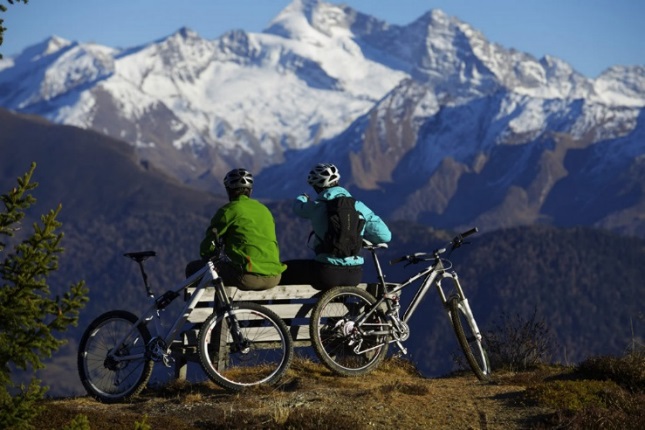 Riziko rabdomyolýzy při cvičení a sportu
Závěry
http://www.familygym.sk/oaza/sluzby/cvicenia-a-treningy/spinning
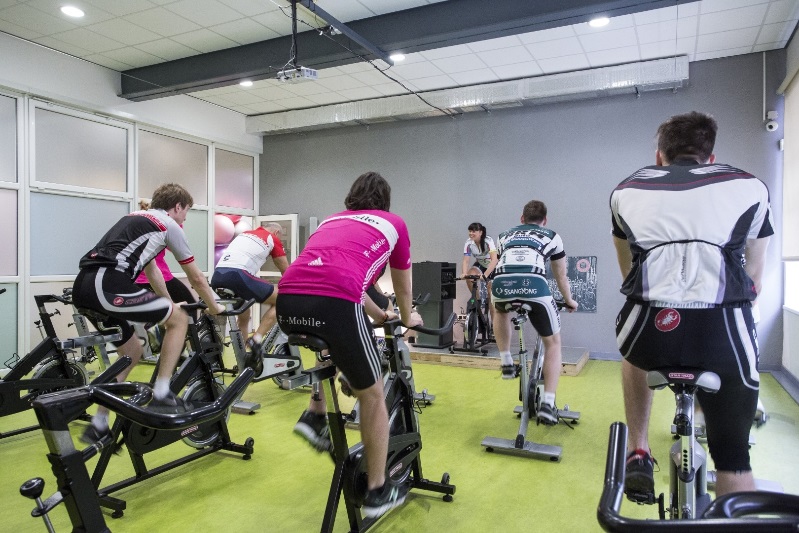 Intenzivní cvičení → riziko RABDOMYOLÝZY → selhání ledvin


Doporučuji sportovcům a jejich trenérům rozumně
volit druh a objem sportovní zátěže podle stavu sportovce,
zvyšovat intenzitu a objem fyzické zátěže postupně
vnímat a respektovat odezvu těla na zátěž a případně ji ukončit,
vždy dostatečně podporovat regeneraci sil (voda, ionty, energie ).

Sportovní trenéři, cvičitelé a rodiče jsou zodpovědní za zdravotní stav svých svěřenců/dětí.
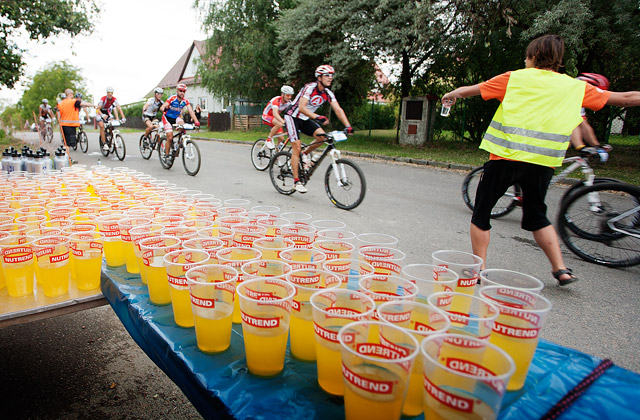 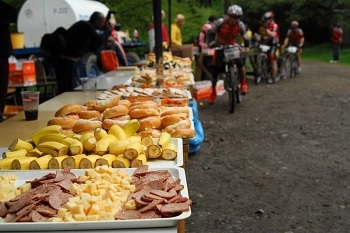 Děkuji Vám za pozornost.
www.fsps.muni.cz/~novotny
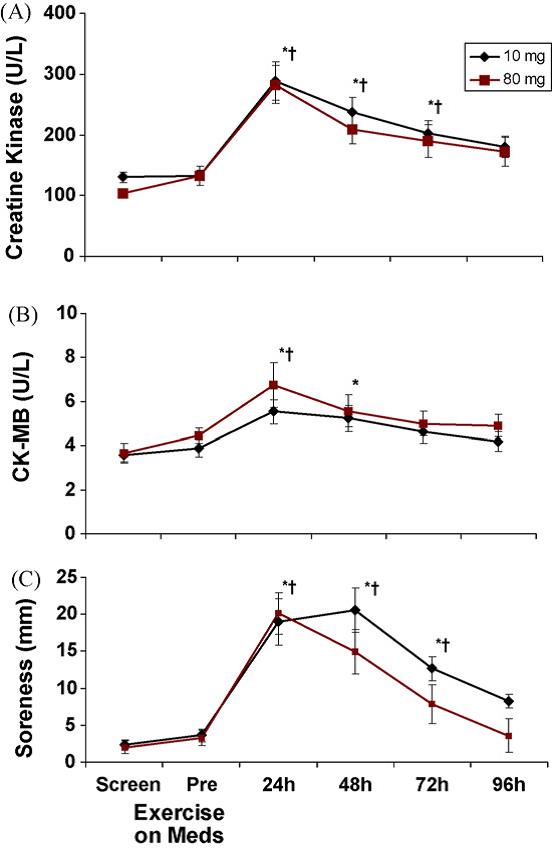 Myopatie sportovců užívajících statiny
Muži (atorvastatin 10 a 80 mg) + 3x15 minut chůze s kopce
na běhátku se sklonem -15%, rychlostí na 65% tabulkové HRmax
(Kearns et al., 2008)
Myokardiální izoenzym
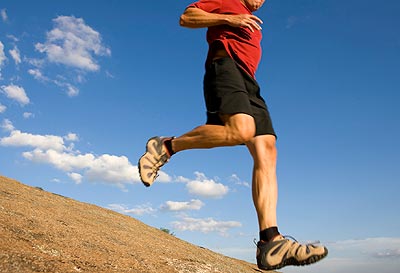 Pocit svalové slabosti/bolesti
při polodřepu
na škále 0-100 mm
Acetyl CoA
Myopatie sportovců užívajících statiny
Statiny
Chemická struktura lovastatinu (http://www.wikiskripta.eu/index.php/Statiny).
HMG CoA
HMG CoA reduktáza
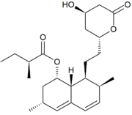 Mevalonát
Prenylace proteinů
cGeranylgeranyl-Pyrofosfát
Farnesyl-pyrofosfát
tGeranylgeranyl-Pyrofosfát
Dolichol
Cholesterol
Ubiquinon (CoQ10)
Etiopatogeneze
poškození svalů statiny
(DiStasi et al., 2010; Sathasivam, 2012)

Vysvětlivky
CoA - koenzym A,
HMG CoA – 3-hydroxy-3-methylglutaryl-koenzym A.
Membrány
Žlučové kyseliny
Steroidní hormony
Vitamin D
Respirační řetězec
Membrány
Antioxidanty
Glukoproteiny
Myopatie sportovců užívajících statiny
↓membránové stablity
dysfunkce mitochondrií
Statiny
Deplece terpenoidů
Potenciální etiopatogeneze statinové rabdomyolýzy při cvičení
(Meador a Kimberly, 2010).
↑UPP aktivita
Myopatie
Vysvětlení
U cvičících uživatelů statinů se objevuje zvýšená ubiquitin–proteázové aktivita (UPP) a větší poškození mitochondrií. 
Cvičení zvyšuje tok energie, jenž má výraznější dopad na poškozené mitochondrie. 
Cvičení také aktivuje cestu mitogen-aktivované protein-kinázy (MAPK), což může vést ke glykogenové depleci. 
Terpenoidy jsou i dolichol (účastník syntézy glykoproteinů) a ubiquinon (koenzym Q10, článek respiračního řetězce v mitochondriích).
MAPK signalizace
Deplece glykogenu
↑ tok energie
Cvičení
Pacient léčený statiny se svalovými symptomy
Myopatie sportovců užívajících statiny
Anamnéza a klinické vyšetření
Měření CK, TSH, vitamin D
CK > 10-tinásobek horní hranice normy
Diagnostický postup při statinové myopatii
(Sathasivam,2012)
Vysvětlivky
CK – kreatinkináza, TSH – tyreostimulační hormon (hypercholesterolémie z hypotyreózy?)
CK v normě
CK < 10-tinásobek horní hranice normy
Kontrola renálních funkcí a myoglobinu v moči
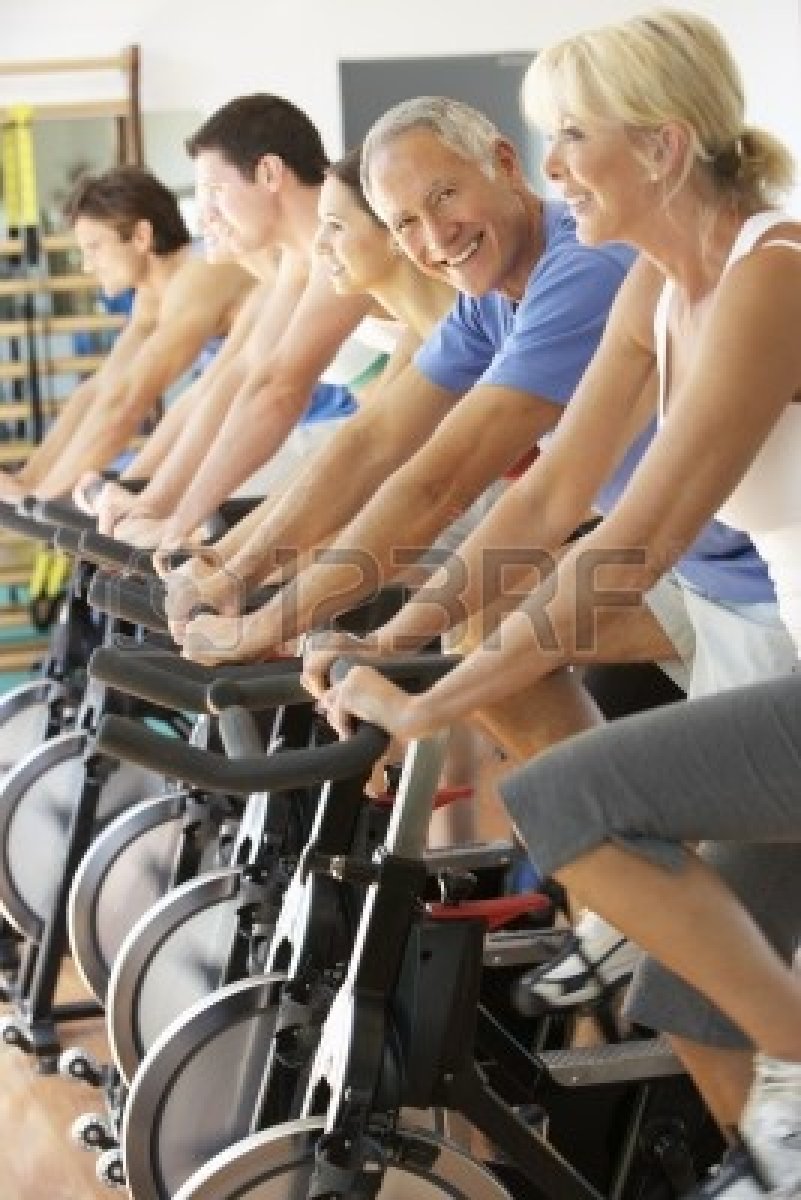 Myositis
Myalgia
Rabdomyolýza
Jsou svalové potíže snesitelné?
Ano
Ne
Vysadit statiny
Nevysazovat statiny
Klinický a CK monitoring
Když symptomy ustupují a CK se normalizuje, vyhodnotit přínos / poškození statinovou léčbou
Zvážit změnu statinů nebo nestatinové ovlivnění lipidů
Při přetrvávání svalových potíží nebo vyšší CK zvážit EMG a svalovou biopsii